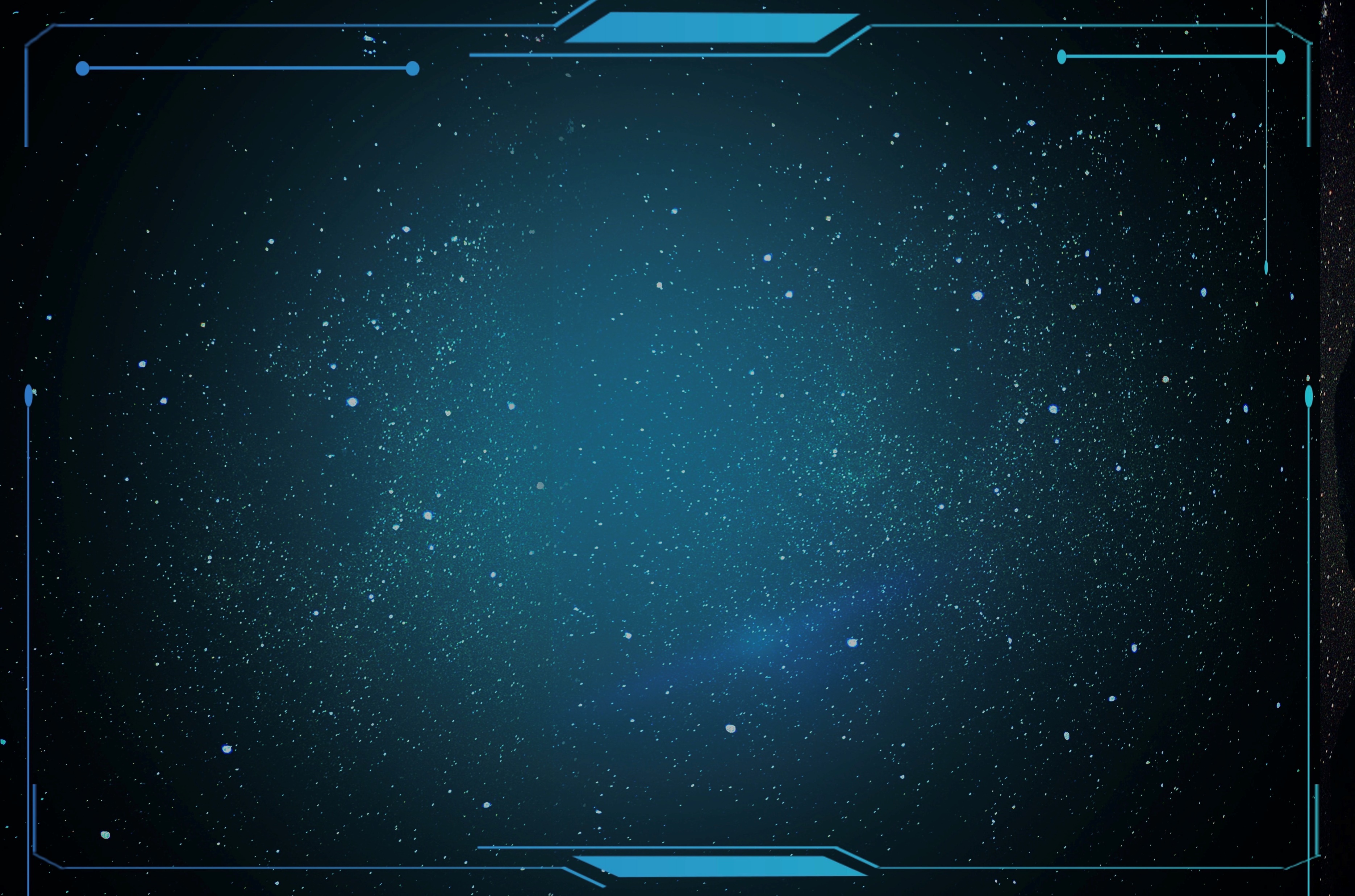 Niš Young Minds Section
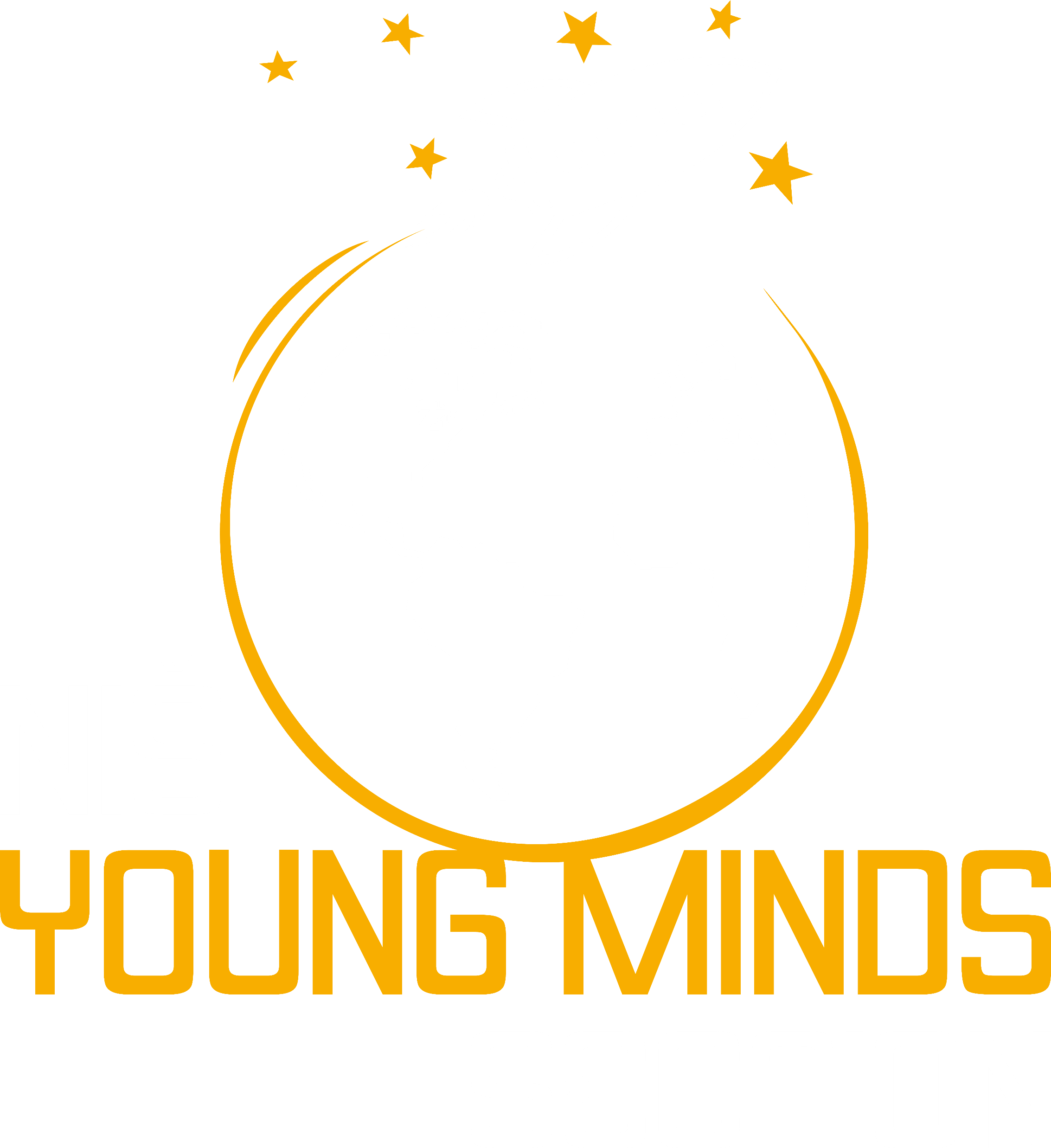 30 August 2022
BPU11 Congress
Serbian Academy of Sciences and Arts 
Belgrade, Serbia
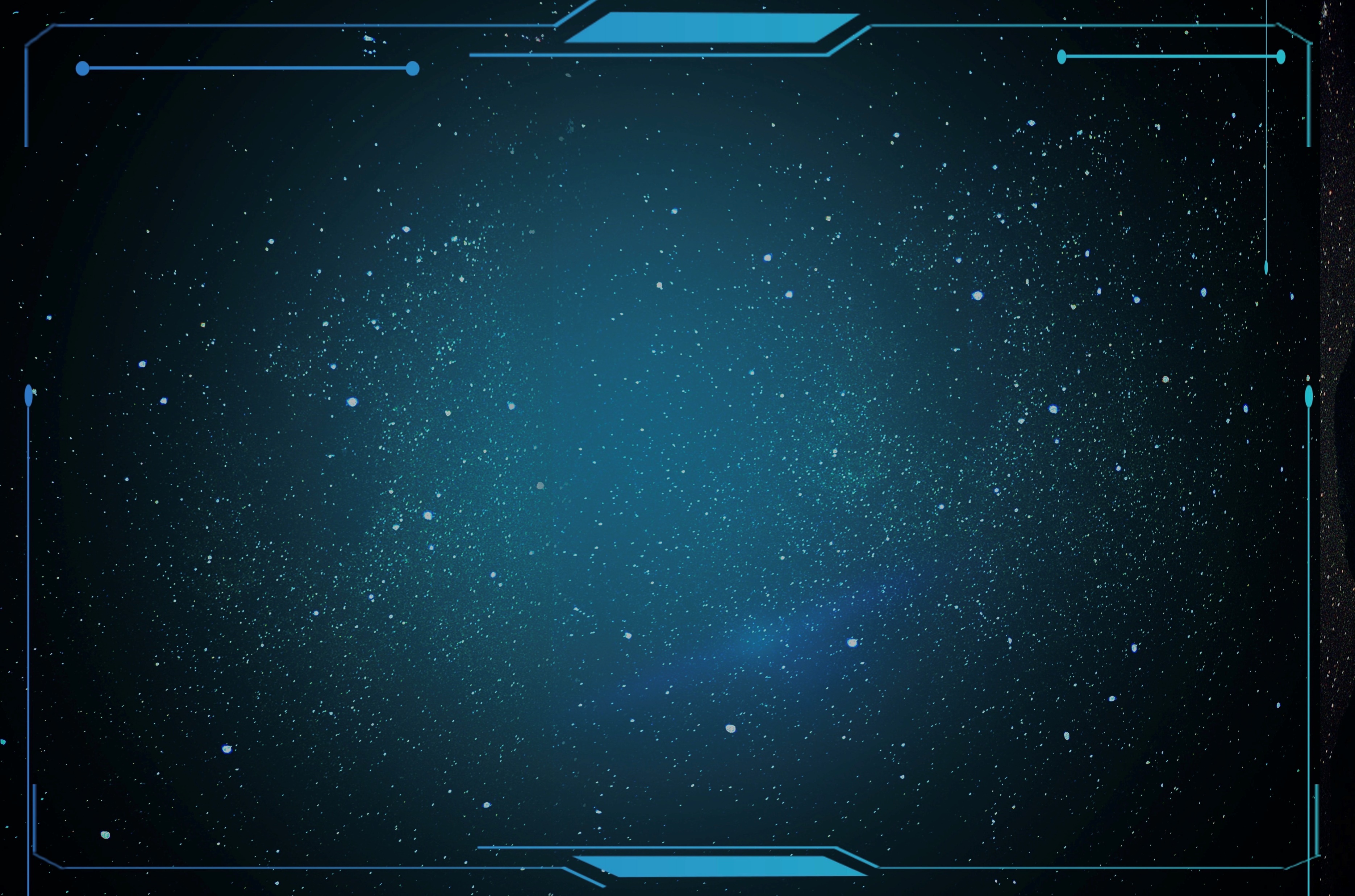 About us
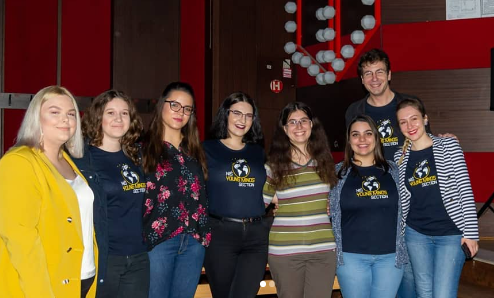 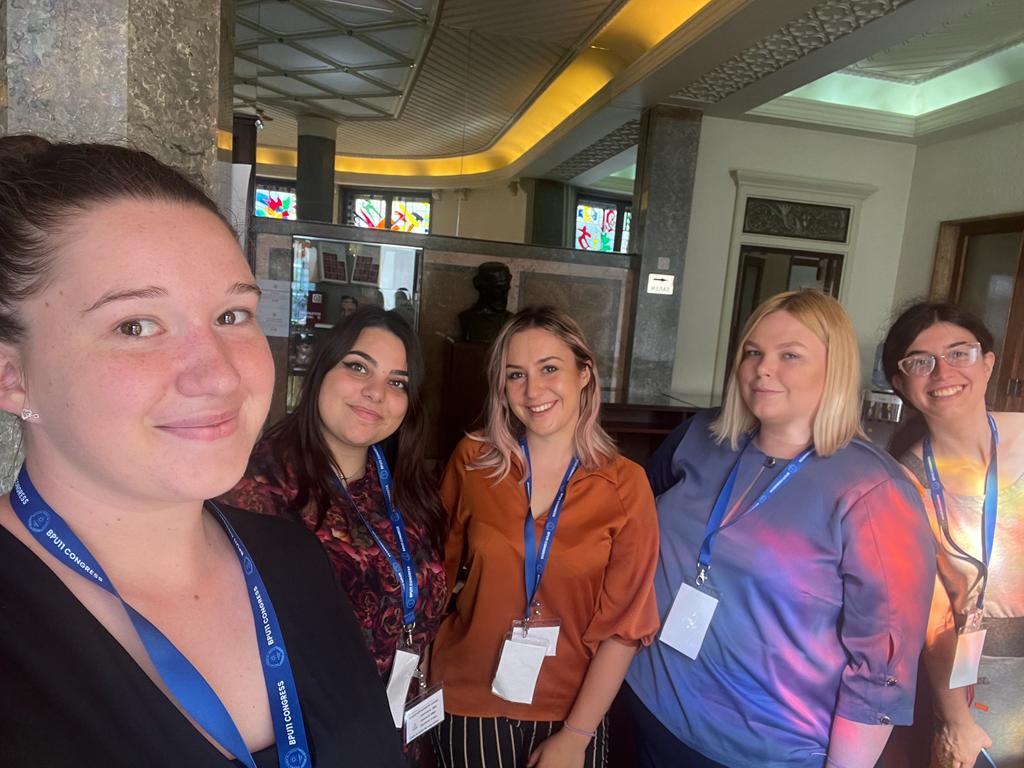 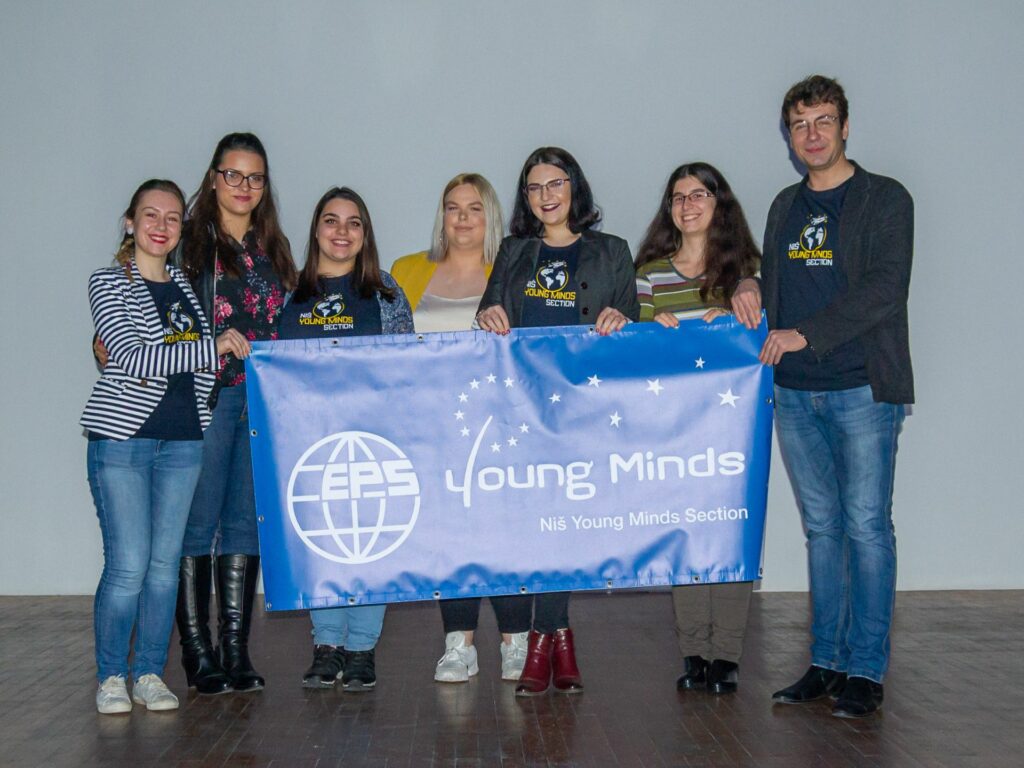 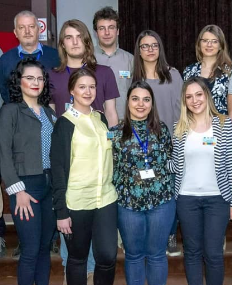 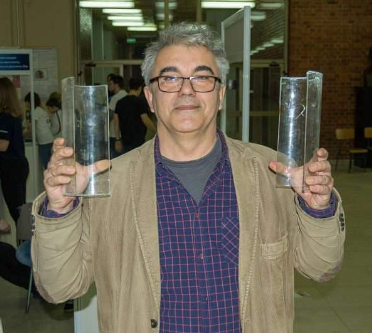 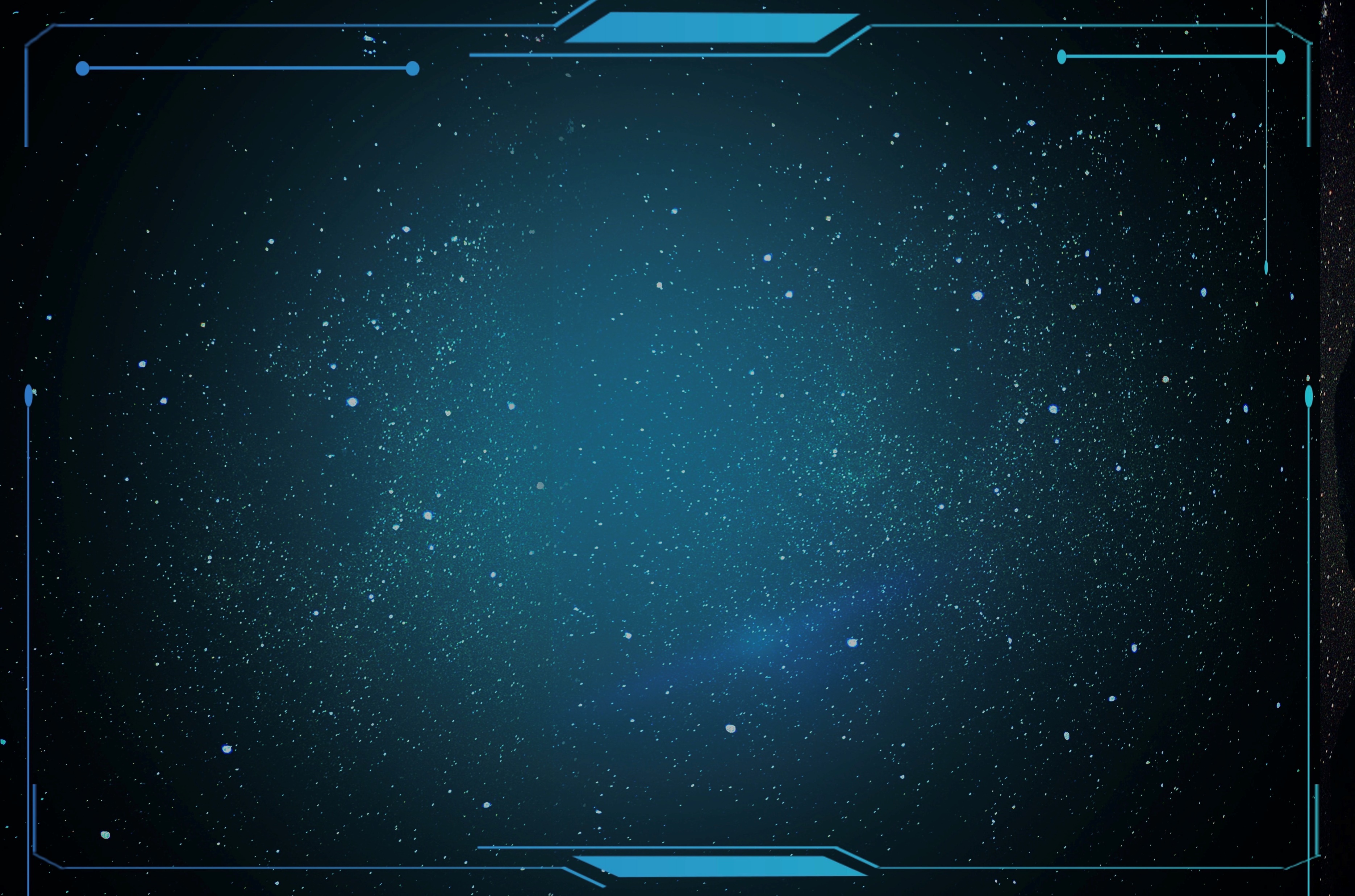 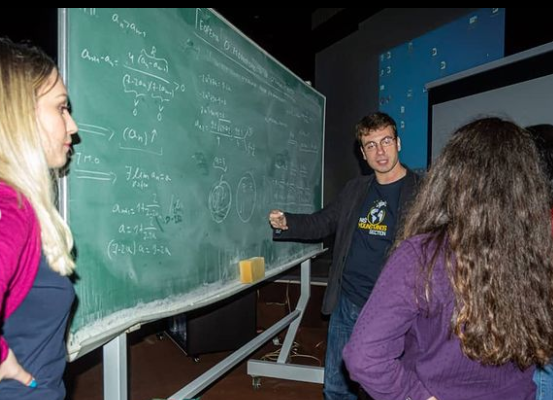 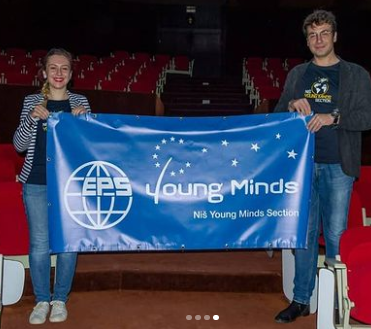 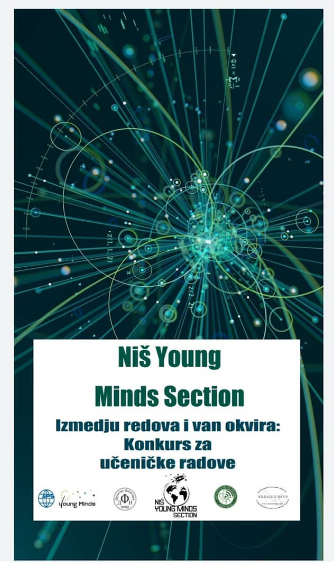 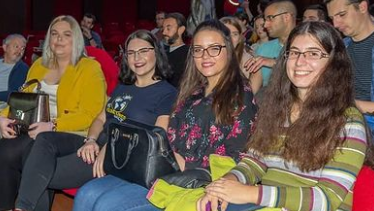 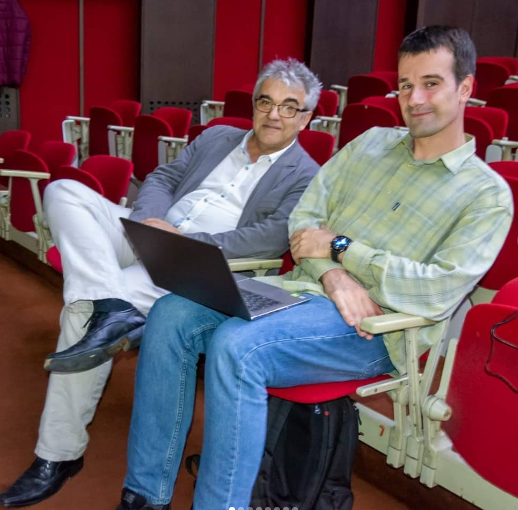 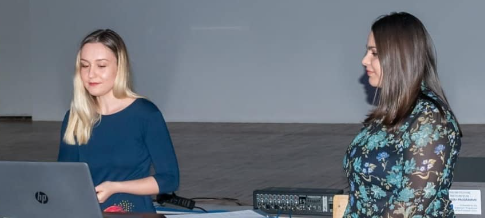 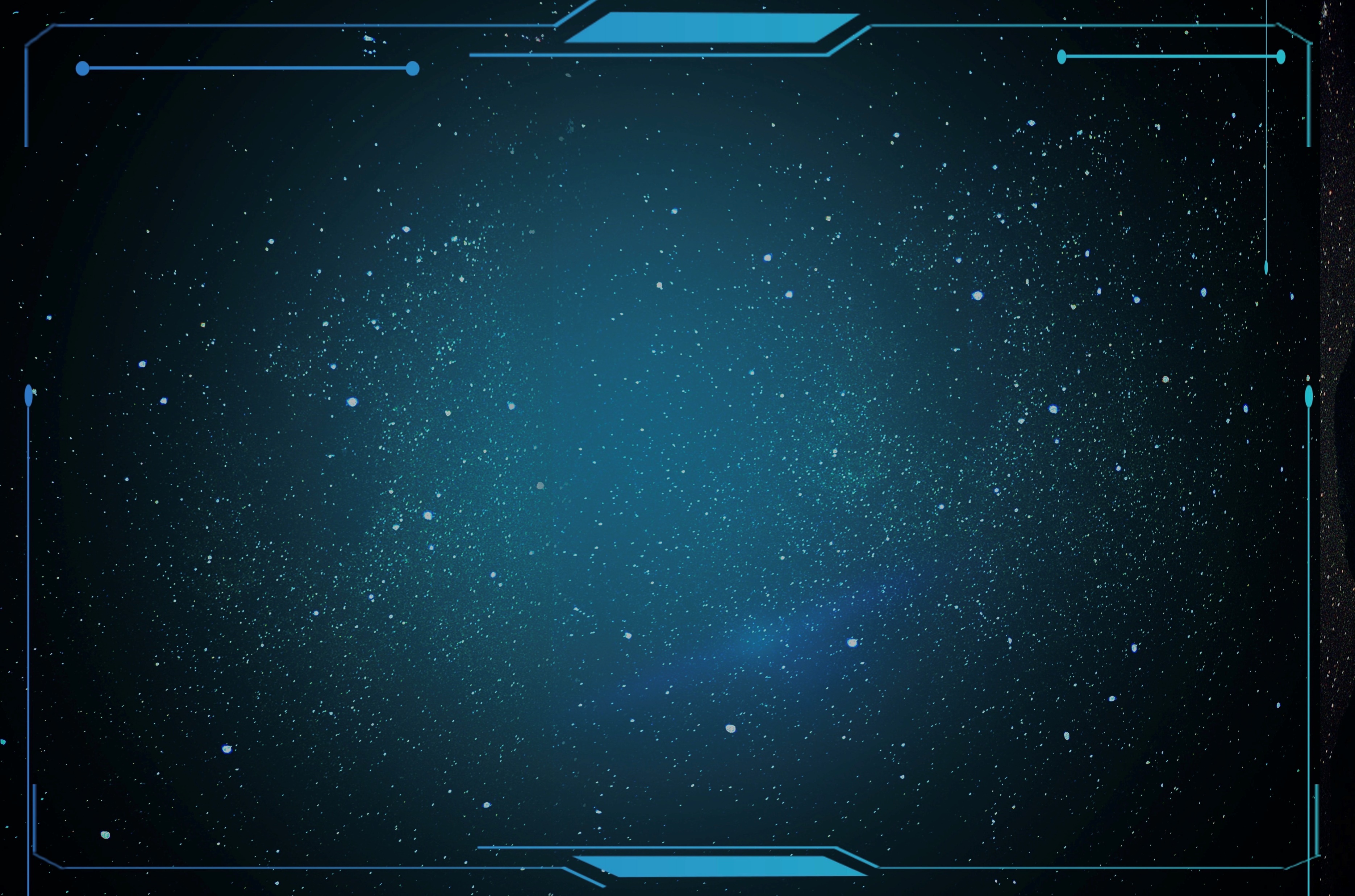 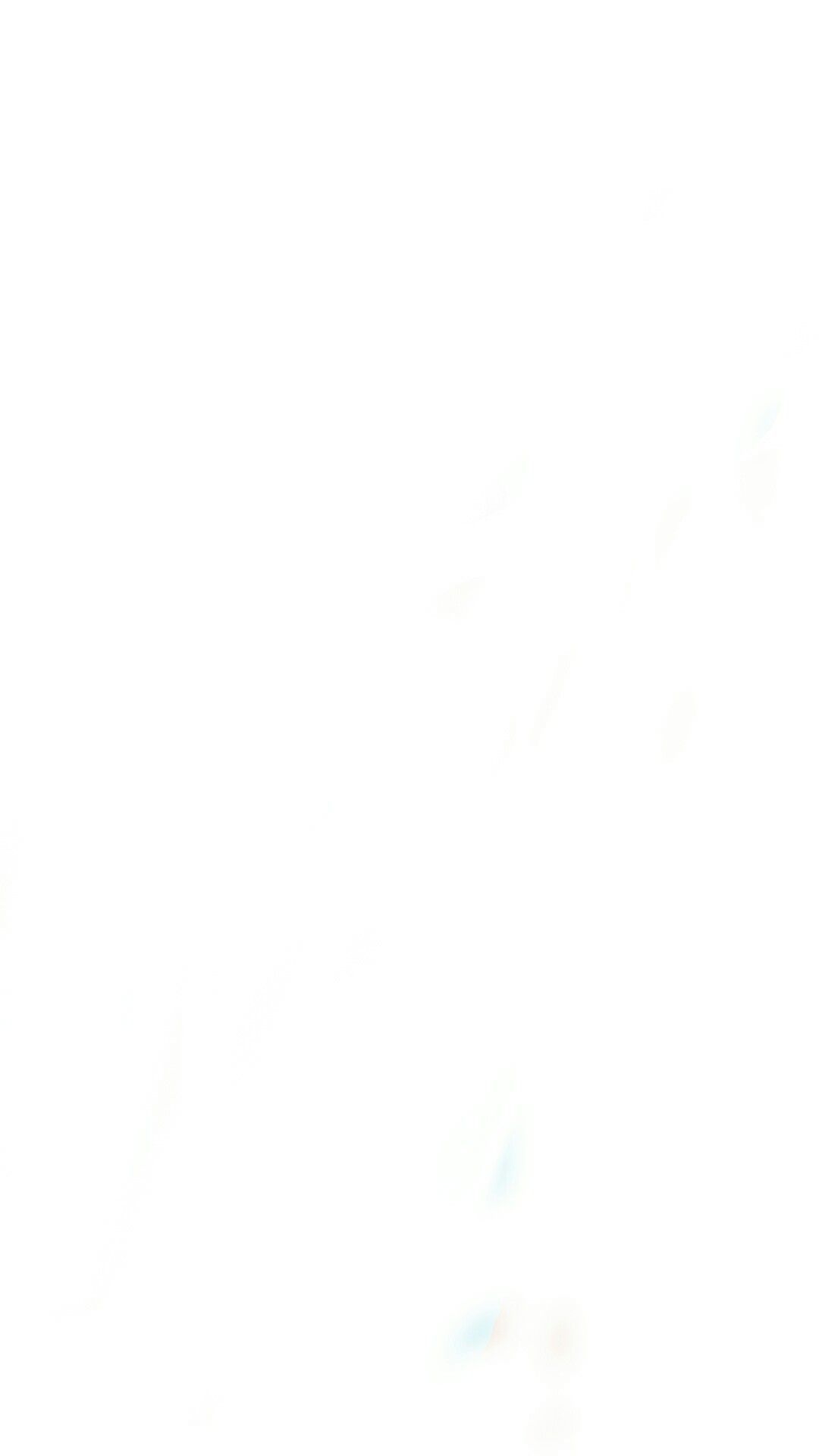 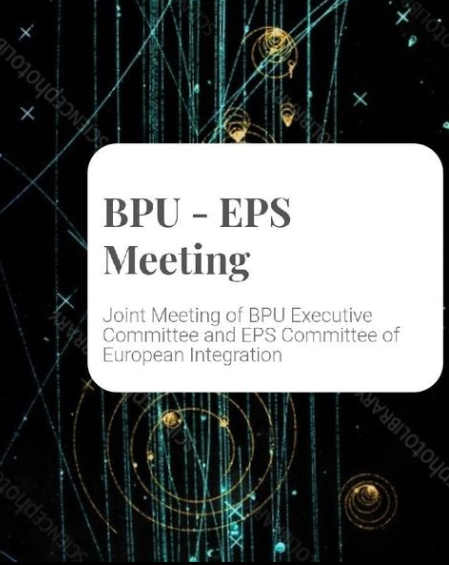 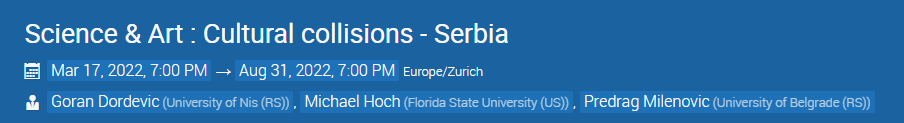 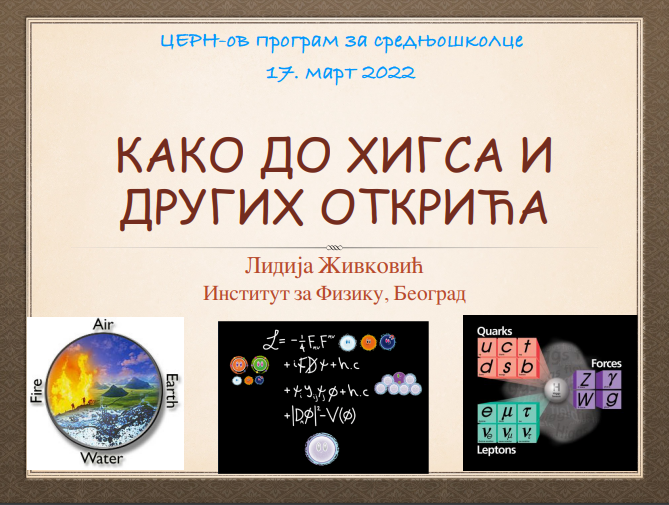 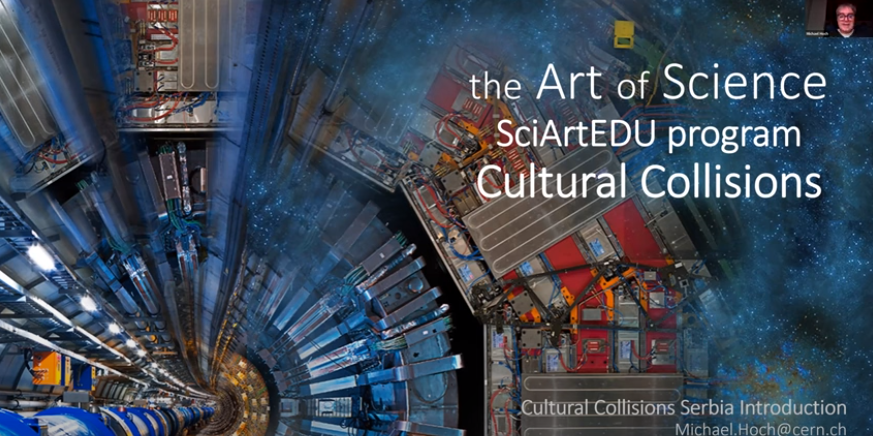 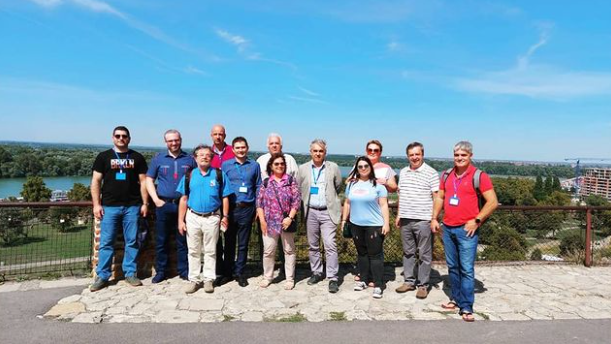 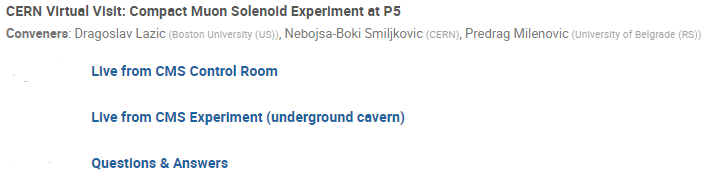 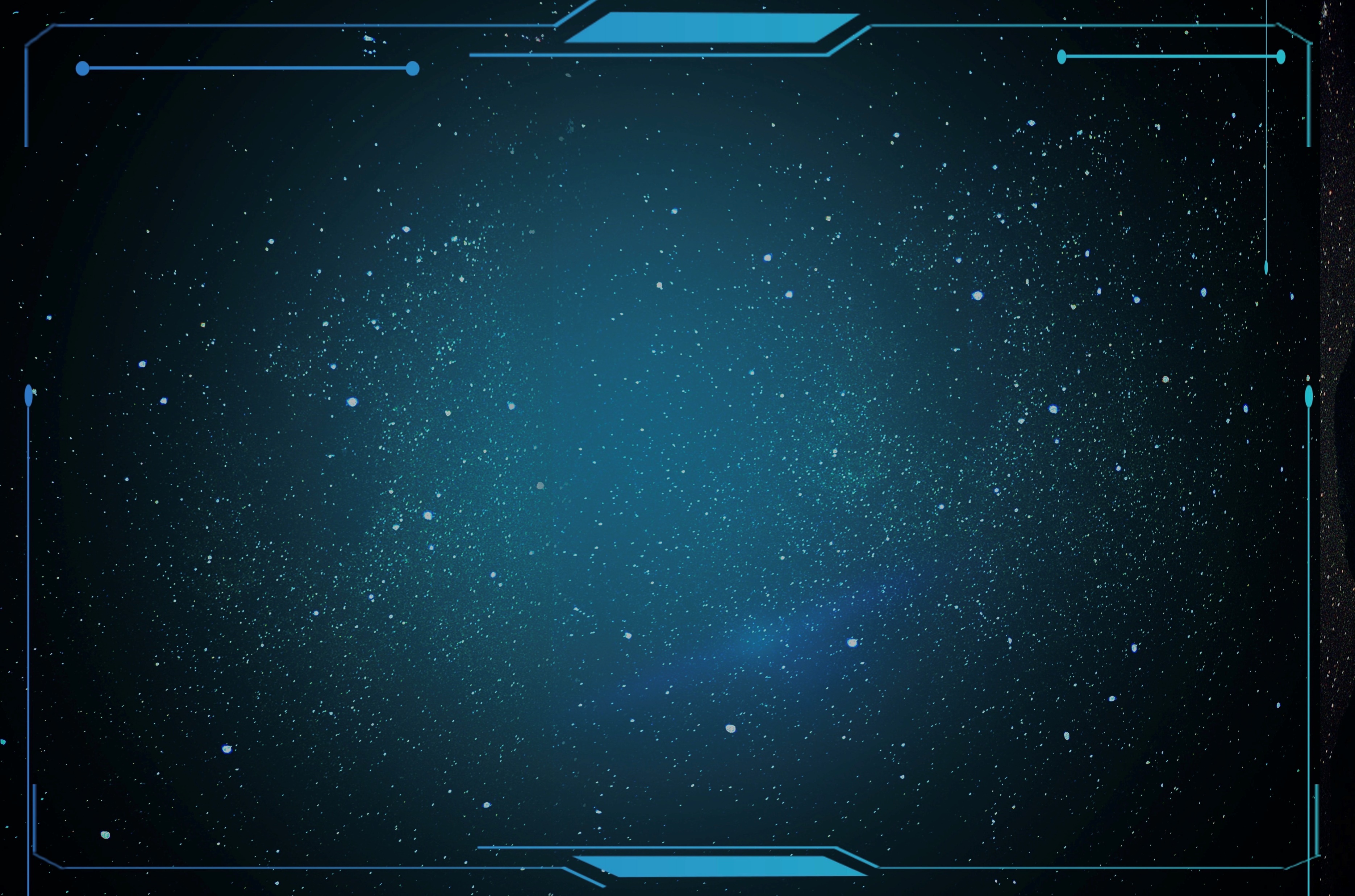 Young Minds Leadership Meeting 2022
Paris, France
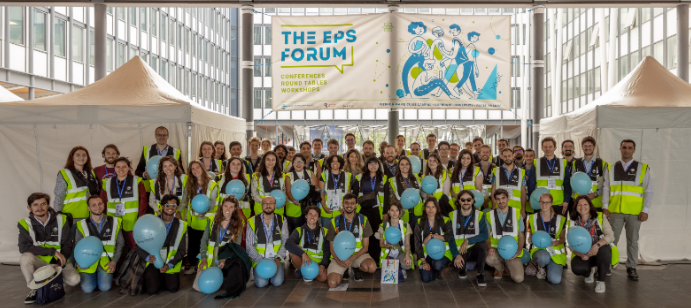 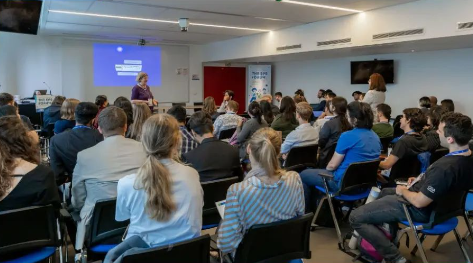 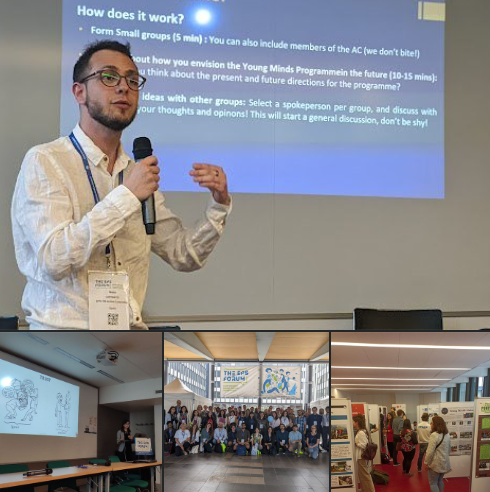 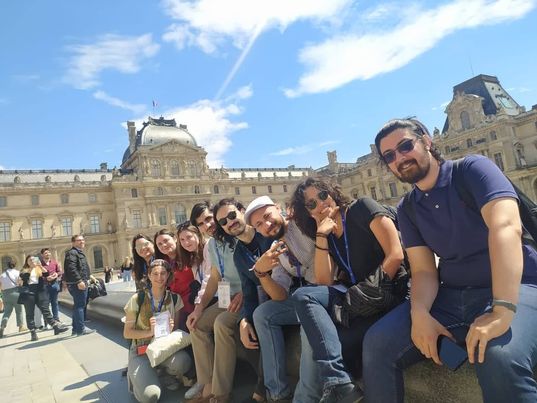 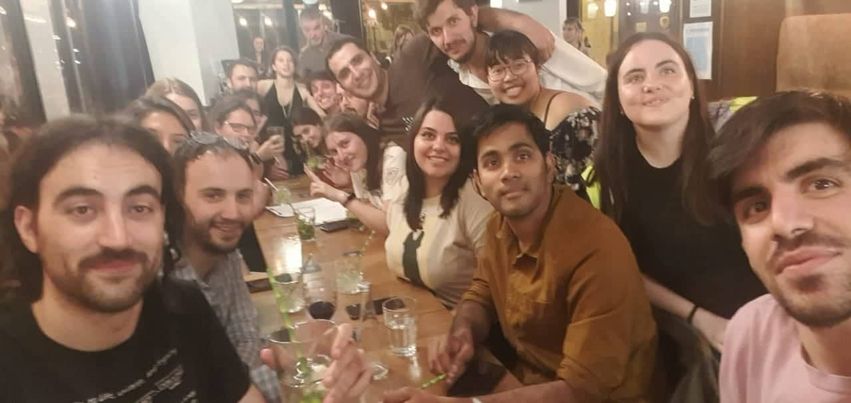 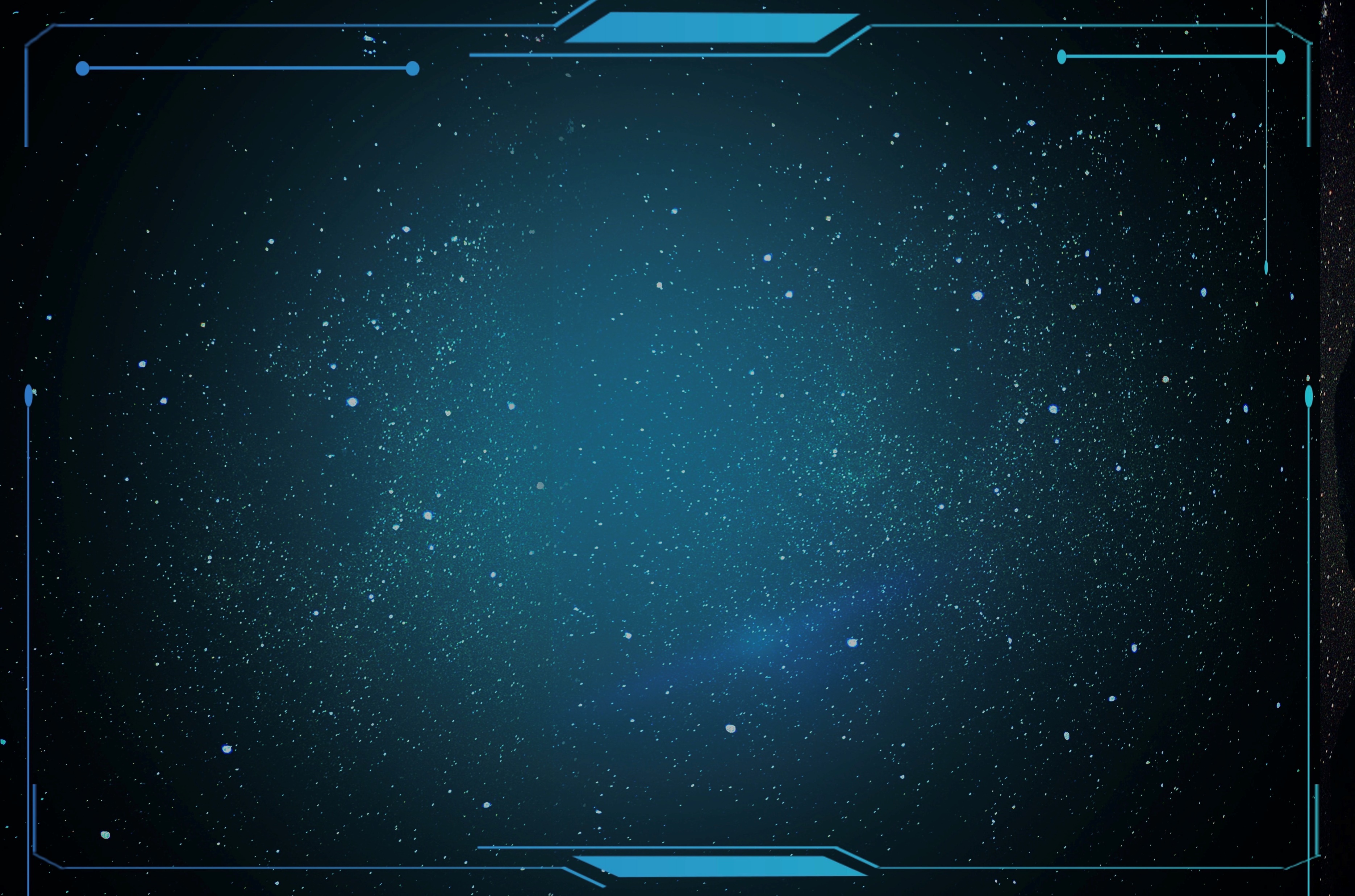 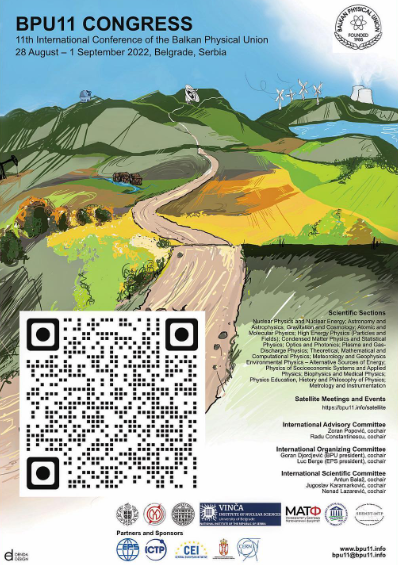 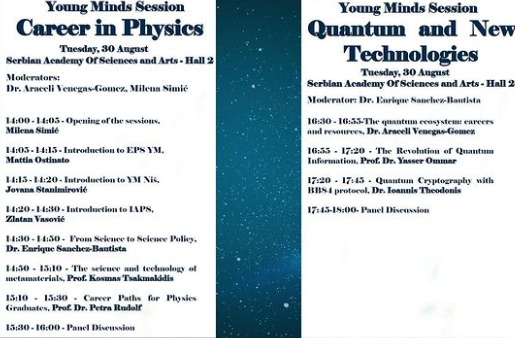 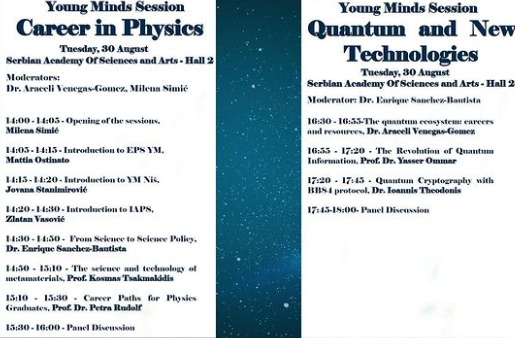 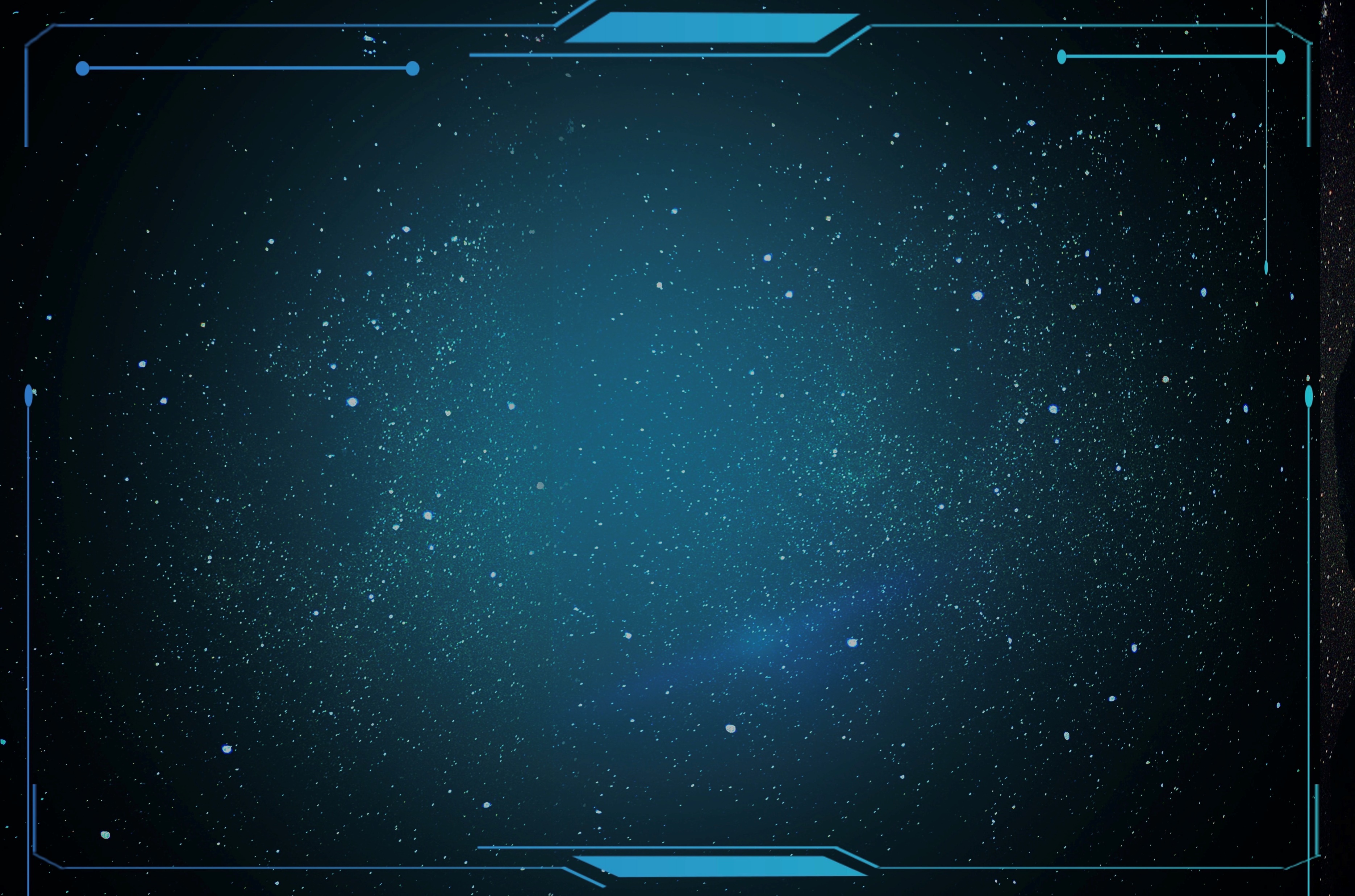 Thank you for your attention!
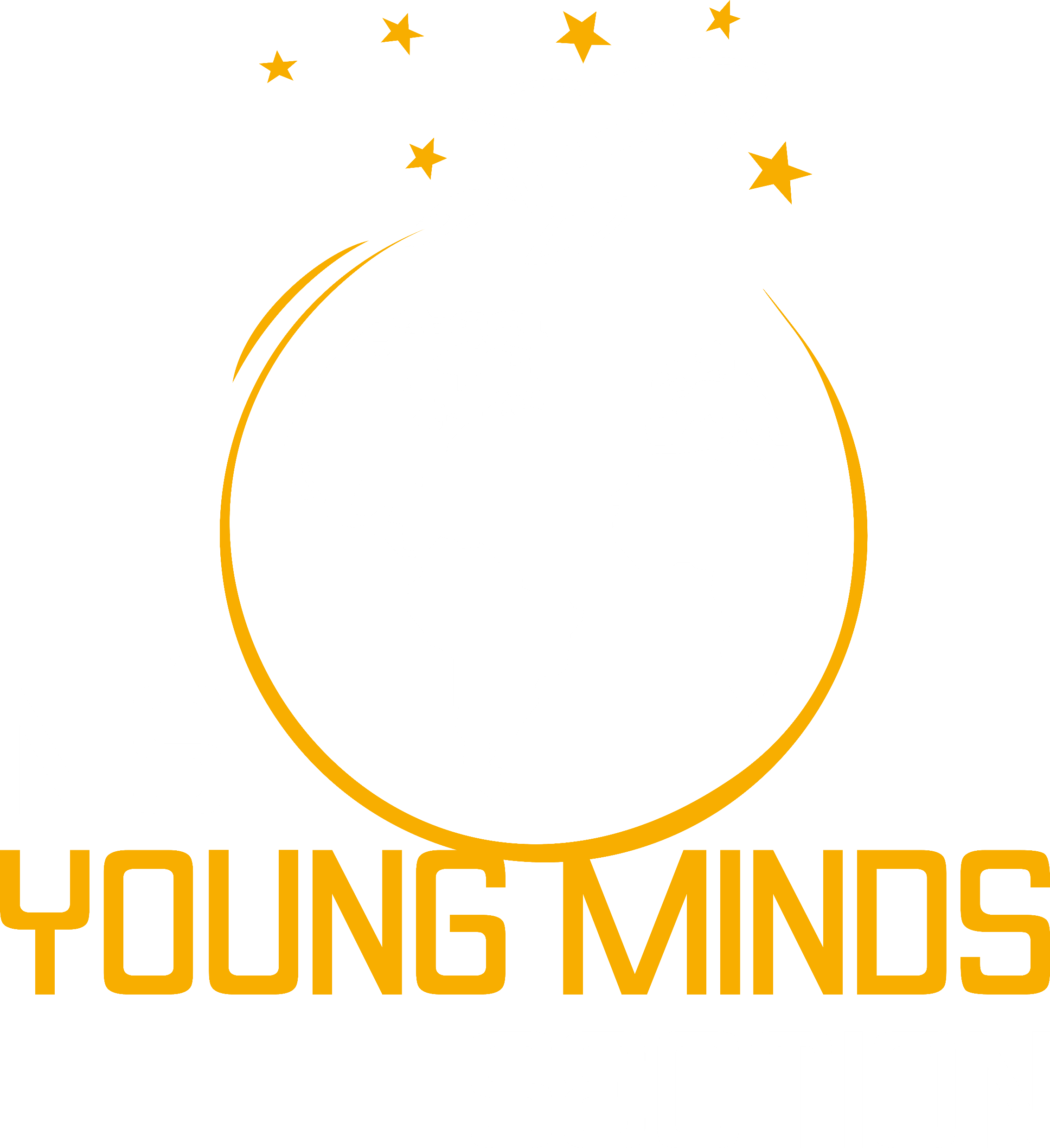 enjoyphysics.com